The farmer in the dell
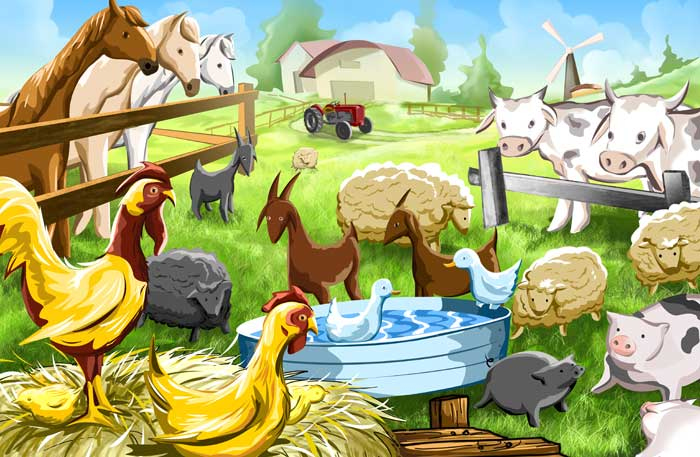 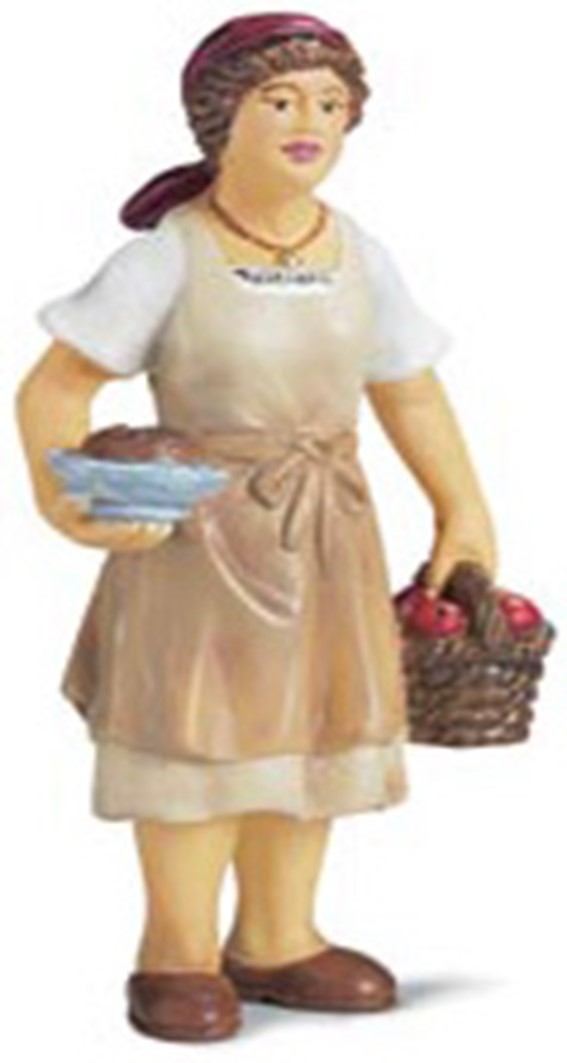 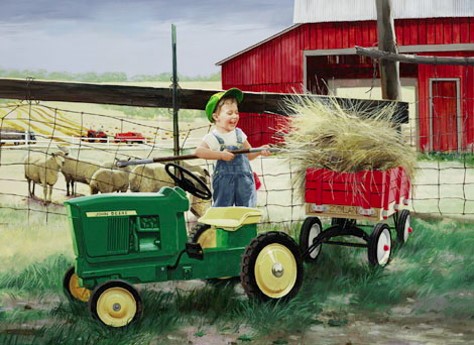 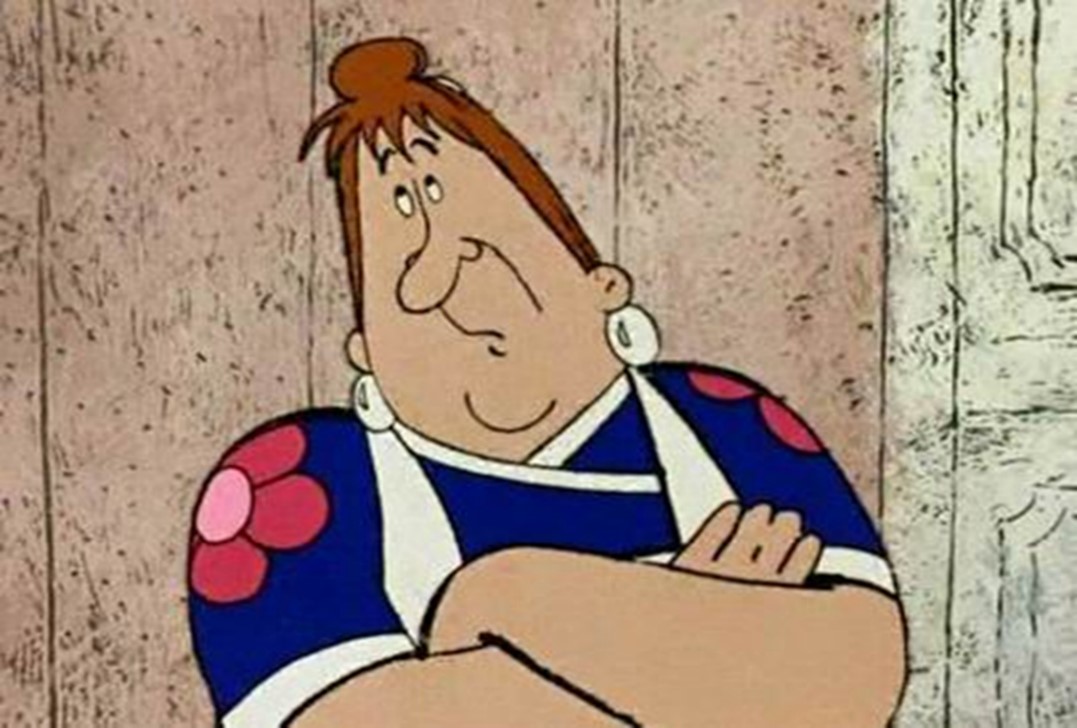 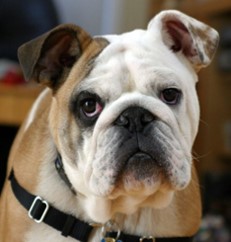 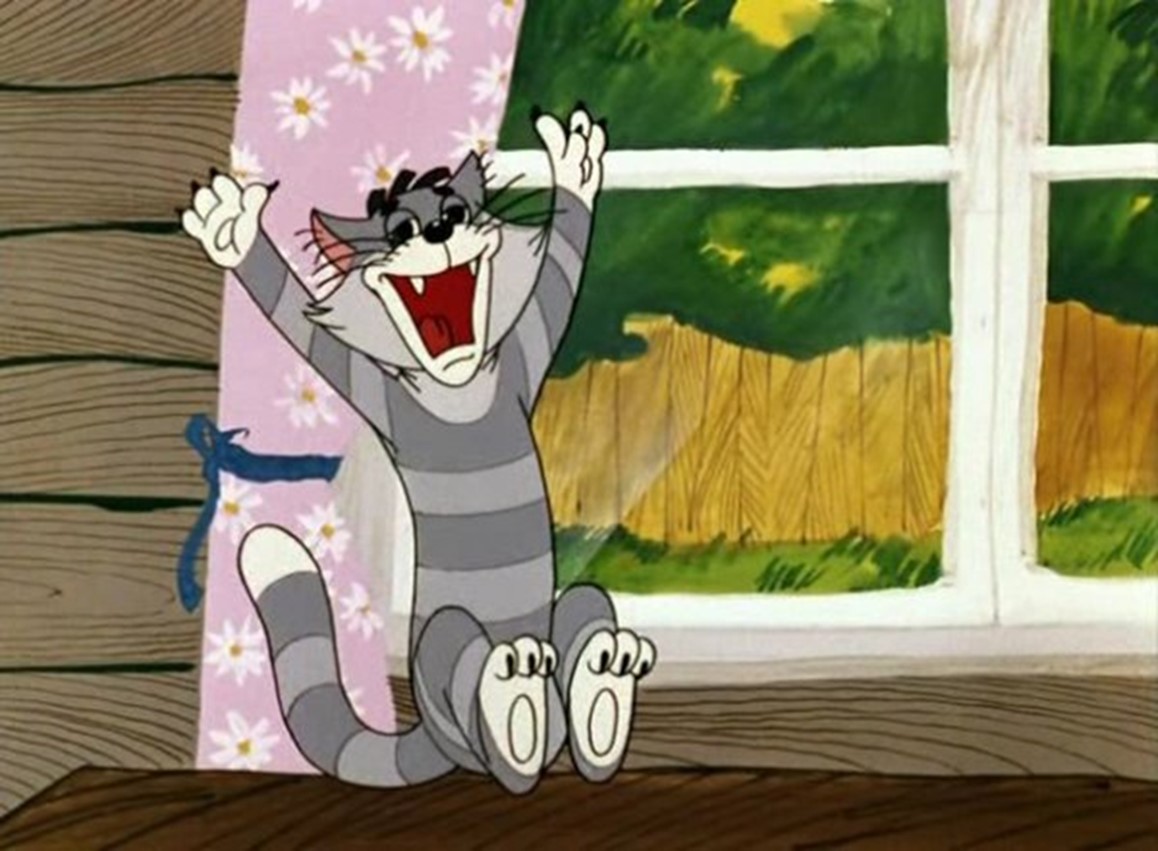 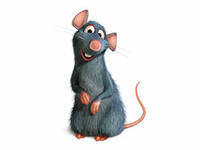 Всех фотографов каприз -
Нам сказать всем слово ...
(cheese)
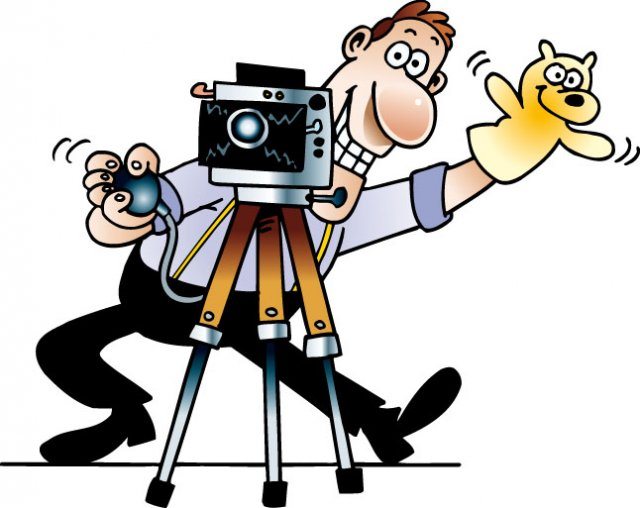